Fairfax Green Building Policy Environmental Sustainability Committee  Meeting
October 16, 2024
Presentation Roadmap
Green Building Policy Background
Overview of Research & Engagement
Review of Green Building Policy
Public Sector
Private Sector
Next Steps & Discussion
City of Fairfax Green Building Policy Development
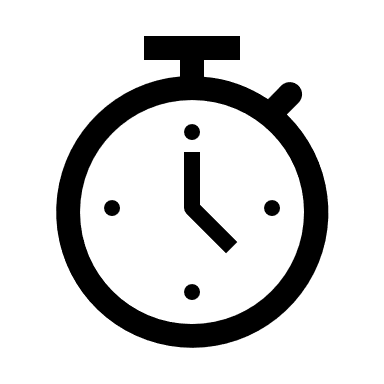 PROJECT GOAL
Develop a green building policy for the City of Fairfax
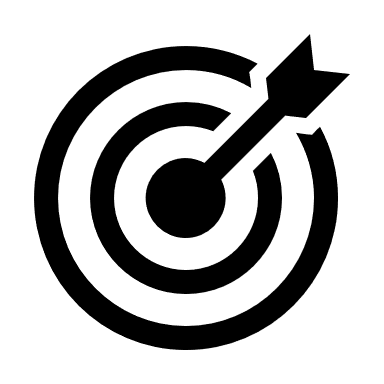 timelineJuly 2023 — Early 2025
Public-Sector Buildings
New Construction & Major Renovations; and Existing Buildings
Private-Sector Buildings
New Construction & Major Renovations
The green building policy will help the City meet its commitment to:
Reduce GHG emissions by 80% from 2005 levels by 2050
Achieve 100% renewable electricity for government operations by 2035
Achieve 100% renewable electricity community-wide by 2050
Policy Development Timeline
Public Comment, Public Meeting, and Presentation to City Committees
Revised List of Policy Measures Based on Stakeholder Feedback
WE ARE HERE
City Council Work Session
Literature Review
Policy Adoption
Feb 2024
Jul 2024
Oct 2024
Oct 2023
Sep 2024
Early 2025
Aug 2023
Jan 2024
Apr 2024
Winter 2024
Priority Policy Measure Research & Draft Green Building Policy
Initial List of Policy Measures
GBP Advisory Committee Development
Finalizing Green Building Policy Report
Draft Green Building Policy Report
Green Building Policy Background
What is a Green Building?
A green building is one that is designed and constructed to reduce the overall impact of the built environment on human health and the natural environment.
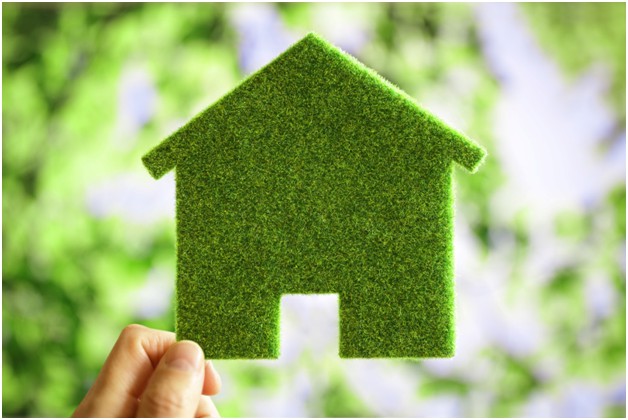 A green building policy will help the City of Fairfax:
Preserve and enhance the city’s natural resources and environment
Reduce GHG emissions and increase clean energy
Increase economic, social, and health benefits for the community
Meet the city’s commitment to reduce GHG emissions by 80% from 2005 levels by 2050, and achieve 100% renewable electricity for government operations by 2035 and 100% renewable electricity community-wide by 2050
Benefits of Green Buildings
Environmental
Social and Health
Economic
Enhance and protect biodiversity and ecosystems
Improve air and water quality
Reduce waste streams
Conserve and restore natural resources
Improve resilience and future-proof against climate change
Enhance occupant comfort and health
Heighten biophilic and aesthetic qualities
Minimize strain on local infrastructure and the energy grid
Improve overall quality of life for humans and other species
Reduce insurance risks due to climate change
Reduce operations and management costs and enhance performance
Create competitive advantage within regional real-estate markets
Improve occupant productivity
Priorities in Creating a Green Building Policy
Green building policies:
Establish green building practices and sustainable standards to improve building performance.
Aim to help meet goals related to stormwater management, renewable energy, indoor environmental quality, resource conservation, resiliency, waste reduction, transportation, green space, and more.
Encourage investments in energy efficiency and other clean energy technologies.
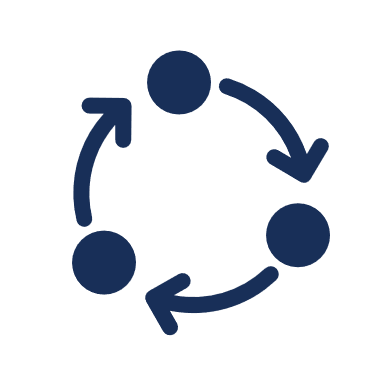 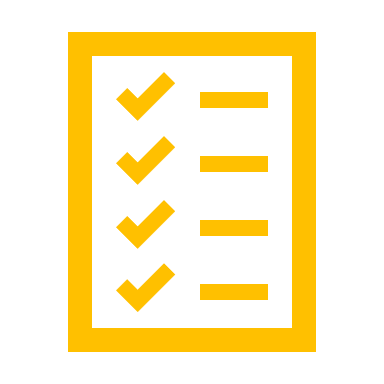 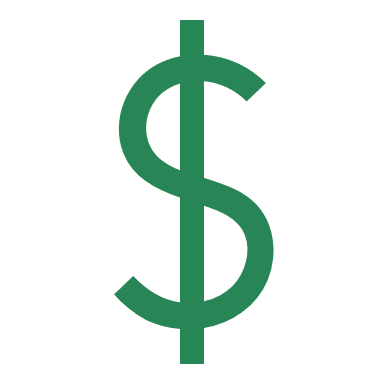 Overview of Research and Engagement
Key Literature Review Findings
City of Fairfax Workplans
Relevant Policies
Relevant Communities
Many workplans recommend that the City incorporate green building rating systems as requirements for the built environment.
The Virginia High-Performance Buildings Act (HB2001) has minimum green building requirements for public buildings applicable to the City of Fairfax. 
The Act allows local governments in Virginia to exceed these requirements for public buildings.
While public sector green building policies frequently mandate green building certification through the systems or certifications, private sector policies typically make use of incentives.
Input from Stakeholders
City Leadership
External Advisory Committee
Internal Stakeholder Team
City Council

In Process:
Planning Commission
Environmental Sustainability Committee
Economic Development Authority
Parks & Recreation Committee
Subject Matter Experts
Utility Representative
Landscape Architect
Developers and Property Owners
Community Members and Business Owners
Non-Profit/Housing Financing Group
Attorney
Economic Development Office
City Manager’s Office
Public Works
Parks and Recreation
Community Development and Planning
Code Administration/Fire Marshal’s Office
Three two-hour working meetings
Understand city goals and priorities
Identify potential barriers
Align policy with other city initiatives
Identify equity considerations
Determine implementation workflows
Three 90-minute working meetings
Generate engagement and build community support
Ensure policy is transparent and accessible
Gather feedback and input
Ensure policy reflects interests of key stakeholder groups
Work Sessions and Presentations
Present policy concepts
Gather feedback and input
Key Takeaways from Stakeholders
The green building policy should be flexible enough to avoid disincentivizing development, but firm enough to meet GHG and sustainability goals.
Due to the Dillon Rule, the city’s green building policy must rely on incentives to incorporate private-sector participation. 
The incentive must provide the city with environmental and economic benefits.
The policy’s standard operating procedures must be clear to ensure smooth and efficient operations.
Policy Incentive Options Considered
Policy Incentive Options Considered (continued)
Draft Public-Sector Green Building Policy
Public-Sector Project Eligibility
The green building policy shall apply to:
existing public buildings 1,000 square feet or greater; 
all new public construction 5,000 square feet or greater; and 
major renovations as defined below. 
A project shall be considered a major renovation when the building’s floor area is 5,000 square feet or greater and project work includes at least one of the following actions: renovations to 50% or more of a development’s gross floor area; or replacement of at least 50% of the building envelope (walls, roof, and/or floors).  
Note: the State of Virginia’s 2021 High-Performance Buildings Act (HB2001) requires public-sector new construction and major renovation projects to incorporate high performance standards in construction.
Public-Sector Policy
For EXISTING BUILDINGS
For existing public-sector buildings greater than 1,000 square feet, the city:
implements energy benchmarking and conducts energy assessments to determine historic energy use;
identifies a plan for upgrading the building to achieve LEED Building Operations and Maintenance (O&M) Silver certification; and
tracks and plans to publicly disclose public-sector building energy use on an annual basis, beginning in 2025.
Existing Buildings Green Building Practice Examples
Install energy meters or submeters that measure the building’s energy consumption 
Conduct energy audits to create and maintain energy-efficient operating strategies
Install water meters to measure water use for the property
Install plants that provide shade over paved areas
Shield exterior fixtures such that light is not emitted vertically
Eradicate invasive plant species, prevent erosion through maintenance of vegetative cover, divert plant material waste from landfills, and reduce fertilizer use
Adopt an environmentally preferable purchasing (EPP) policy for ongoing consumables and electronic equipment
Identify storage locations for recyclable materials, including mixed paper, corrugated cardboard, glass, plastics, and metals; and safely store and dispose of batteries and lightbulbs.
Maintain the ventilation system equipment and include information on ventilation system operation and preventive maintenance in the current facilities requirements
Establish a green cleaning policy for green cleaning procedures, materials, and services
Credit: LEED O&M credit library: LEED credit library | U.S. Green Building Council (usgbc.org)
Public-Sector Policy
For NEW CONSTRUCTION AND MAJOR RENOVATIONS
For all new construction projects that are 5,000 square feet or greater and major renovations (as defined by the City of Fairfax’s Green Building Policy), starting design on the policy’s effective date or later, the building shall:
Draft Private-Sector Green Building Policy
Private-Sector Project Eligibility
The green building policy shall apply to:
new private developments that are 5,000 square feet or greater of floor area as defined in the zoning ordinance (§1.5.9); and/or 
major renovations as defined below; and
A project shall be considered a major renovation when the building’s floor area is 5,000 square feet or greater and project work includes at least one of the following actions: renovations to 50% or more of a development’s gross floor area; or replacement of at least 50% of the building envelope (walls, roof, and/or floors).  
are subject to the special exception, variance, rezoning, planned development review, or special use review processes.
New private developments and major renovations that are not subject to the special exception, variance, planned development review, or special use review processes may elect to participate voluntarily.
Single family, townhouse, and duplex buildings are exempt and are excluded from floor area calculations.
Private-Sector Policy
For NEW CONSTRUCTION AND MAJOR RENOVATIONS
Private-sector, new construction of any building type that are 5,000 square feet or greater and major renovations (as defined by the City of Fairfax Green Building Policy) subject to the special exception, variance, rezoning, planned development review, or special use review processes must:
achieve at least Silver-level certification under the most recent version of LEED, or equivalent in Green Globes (2 Globes), Viridiant-EarthCraft (Light Commercial (ECLC) Certified), or Enterprise Green Communities (Certification).
Document that they have incorporated measures that align with the following LEED requirements, regardless of the certification achieved: 
LEED Rainwater Management – Sustainable Sites credit. 100% of rainwater management onsite must be provided by green infrastructure or low-impact development (LID)​.
Equivalent, if pursuing alternative green building rating system: Protect and enhance water retention on-site and in receiving streams and wetlands.
LEED Protect or Restore Habitat and Open Space – Sustainable Sites credits.
Equivalent, if pursuing alternative green building rating system: Preserve and enhance natural areas, utilize native landscaping, expand tree canopy, and promote biodiversity by restoring damaged areas. Encourage interaction with the environment by providing physically accessible outdoor space.
LEED Outdoor Water Use Reduction – Water Efficiency credit.
Equivalent, if pursuing alternative green building rating system: Minimize irrigation by at least 30% over baseline and demonstrate reduced potable water use in indoor fixtures. 
LEED Light Pollution Reduction – Sustainable Sites credit. (Dark Sky friendly lighting.)​
Equivalent, if pursuing alternative green building rating system: Reduce sky-glow, improve nighttime visibility, and reduce the impact of lighting on nocturnal environments by incorporating fully-shielded fixtures with lamping not to exceed 3000 Kelvin and automatic nighttime shutoffs for outdoor fixtures (with the exception of required safety lighting).
For all major interior renovations, LEED Interior Design and Construction (ID+C) Gold.
Green Building Tax Abatement Program
Initial thinking
Private-sector developments that elect to pursue additional measures beyond Silver-level certification under the most recent version of LEED, or equivalent in Green Globes (2 Globes), Viridiant-EarthCraft (Light Commercial (ECLC) Certified), or Enterprise Green Communities (Certification) are eligible for a reduced tax rate through two possible pathways:
Pathway 1: achieve Gold-or-higher-level equivalency in a green building rating system certification and demonstrate a 30% reduction in modeled energy use to receive a 50% tax abatement for one year. 
Pathway 2: achieve Gold-or-higher-level equivalency in a green building rating system certification and demonstrate a 30% reduction in actual annual (12 continuous months) energy performance over a median building of the same use type within the first ten years after receipt of their Master Certificate of Occupancy, to receive a 50% tax abatement for up to two additional years.
Potential Benefits of a Green Building Tax Abatement Program
Encourages developers to go beyond the required (LEED Silver) green building policy; LEED Gold buildings have greater carbon reduction





Establishes the City as a leader in this space
Attracts more higher-value, prestigious development to the City, with associated higher tax values, and better competes with other local jurisdictions in the region 
Buildings that achieve Pathway #2 allows even greater potential ecological benefit and carbon reduction due to the required reduction in actual energy use
Green Building Tax Abatement Program Eligibility
Initial thinking
Qualification requirements for the Green Building Tax Abatement Program include: 
The gross floor area of the building must be 1,000 square feet or greater; and
The building must be a new construction development or a major renovation of an existing building.
The tax abatement program is proposed to conclude after 7-10 years of implementation.
Staffing and Resources
Administrative workload related to policy implementation will be higher than typical during implementation compared to the standard maintenance of the policy.
For ongoing management of the green building policy, it is anticipated that approximately 25 hours per week could be spent on tasks and responsibilities related to the management of the policy, including training and professional development.
The city will need to secure a utility data management software system (e.g., EnergyCAP).
Funding to upgrade existing buildings will be needed, including external consultants as needed.
Administrative and Performance Monitoring Procedures
Following the initial implementation of the green building policy, city staff will review and update the policy every five (5) years to ensure that the policy continually reflects the city’s climate goals and objectives. 
The city will analyze the following metrics on an annual cadence for public- and private-sector buildings participating in the green building policy:
*for properties participating in the Tax Abatement Program
Administrative and Performance Monitoring Procedures
In addition, the following studies should be conducted to ensure that the green building policy is leaving a positive impact on the City of Fairfax community, as intended:
Next Steps and Discussion
Next Steps
October: Give presentations to select boards and commissions to solicit input and feedback.
November 7, 2024: Community meeting at the Sherwood Center at 7pm.
Winter: Incorporate feedback and finalize the green building policy report.
January 2025:  Work session will be held with the City Council
March 2025: Policy will be presented to the City Council for consideration for adoption.
Policy and Implementation Discussion
What outstanding clarifying questions or concerns do you have?
How will the green building policy support the preservation, protection, and enhancement of the city's environment and sustainability? 
Do you have recommendations for how to structure the tax abatement program? (e.g., tax abatement %, tiering the abatement based on achievements, implementing as a pilot, expiration date, environmental protection requirements, etc.) 
How can we promote the green building policy as part of the goal of creating broader community awareness of and support for sustainability in the City of Fairfax?
Do you have recommendations on how to improve the draft green building policy?
Thank You
Green Building Rating Systems and Certifications
Many active green building policies utilize green building rating systems and certification programs, such as:
Leadership in Energy and Environmental Design (LEED)
Green Globes
Viridiant EarthCraft
Living Building Challenge
Enterprise Green Communities
WELL
ENERGY STAR
Passive House

These programs establish minimum standards for new and existing buildings and properties across a range of categories, with the ultimate goal being to encourage green building and development.
Green Building Policies in Virginia
Green building policies have been adopted across the region. Below highlights a sampling of policies from nearby communities:

Fairfax County
Public: Green building rating system and net zero ready requirements.
Private: Requires zoning proposals seeking additional density or change in use to achieve green building certification. Offers expedited plan review through the Green Building Priority Plan Review Program. 

Arlington County
Public: Green building rating system and net zero ready requirements.
Private: Offers bonus building density through the Green Building Incentive Policy.

City of Alexandria
Public: Green building rating system and stormwater management requirements.
Private: Requires participation in the city’s green building policy for all projects requiring a special use permit.
Green Building Tax Abatement Program
[Speaker Notes: LEED Rainwater Management credit. Protect and enhance water retention on-site and in receiving streams and wetlands. 
100% of rainwater management onsite must be provided by green infrastructure​. 
LEED Sustainable Sites credits for Site Development – Protect or Restore Habitat and Open Space. Preserve and enhance natural areas, utilize native landscaping, and expand tree canopy​. 
LEED Outdoor Water Use Reduction–minimize irrigation, reduce potable water use. 
LEED Sustainable Sites Credit: Light pollution reduction (Dark-sky friendly lighting)​. 
For all major interior renovations, LEED Interior Design and Construction (ID+C) Gold.]
Green Building Tax Abatement Program Research
To estimate the impacts of green building real estate tax abatement as a percentage of tax-assessed real estate value in the City of Fairfax, Cadmus performed the following steps.  
Found the current assessed value of recently built commercial properties through public records. 
Applied the City of Fairfax’s commercial tax rate to each targeted development. 
Determined various scenarios and timeframes for possible tax abatement. 
Forecasted the number of developments in the permit pipeline that would pursue green building certifications and therefore be eligible for tax abatement. 
Assembled a chart of budget scenarios for the City of Fairfax to consider.
Tax Abatement Research
FINDINGS
The following table considers the proposed tax abatement scenarios—25% tax abatement for one year, 50% tax abatement for one year or 50% tax abatement for three years—in the context of the sampling of commercial mixed-use development projects from 2019-2024 in the City of Fairfax.